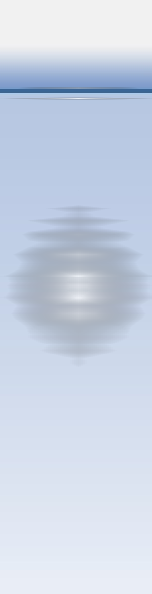 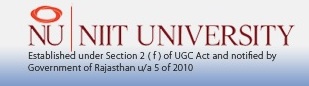 NU-RAP PRESENTATION
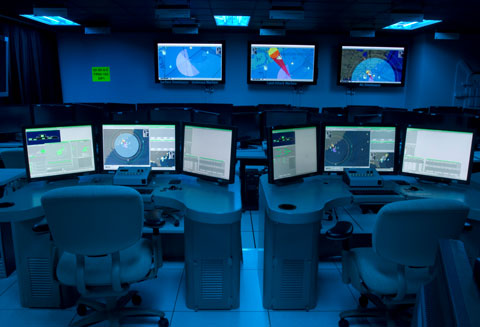 Project Title : Development of PID controller on arm cortex M4 processor and integration of  webserver for  monitoring purpose.
Project instructor - Mr. Jetendra Joshi
Project Members -
- Samit Singh(III, ECE)    -Vishal(II,CS)     -S R Rahul(II,ECE)
Additional goals :
Getting Started kit with ARM processor based microcontroller.

Getting Started kit with ARDUINO.

Getting Started kit with Raspberry Pi.
CONTROL MODES
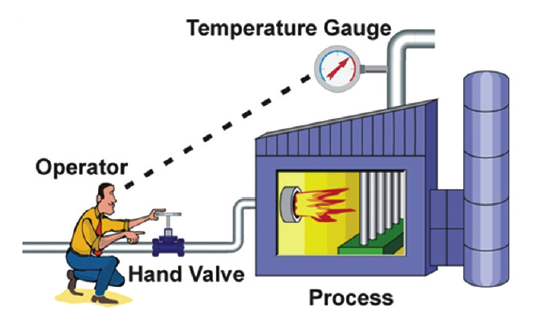 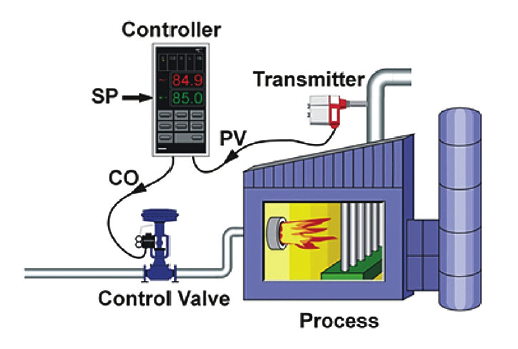 Manual Control
Automatic Control
Proportional–Integral–Derivative Controller (PID Controller)
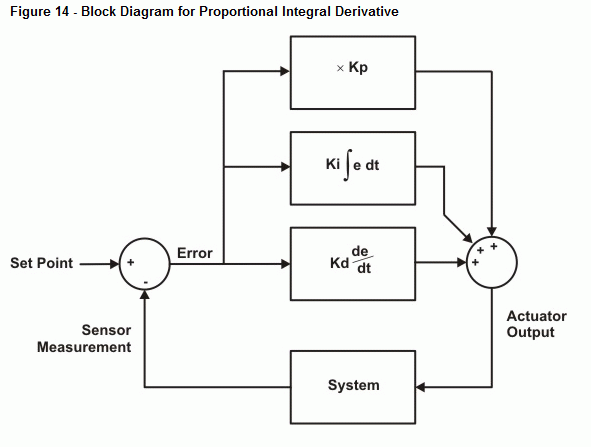 Effects of varying PID parameters (Kp, Ki, Kd) on the step response of a system.
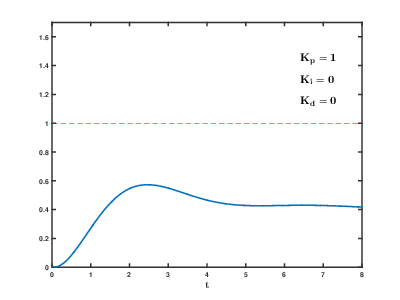 CONTROL & INSTRUMENTATION LAB
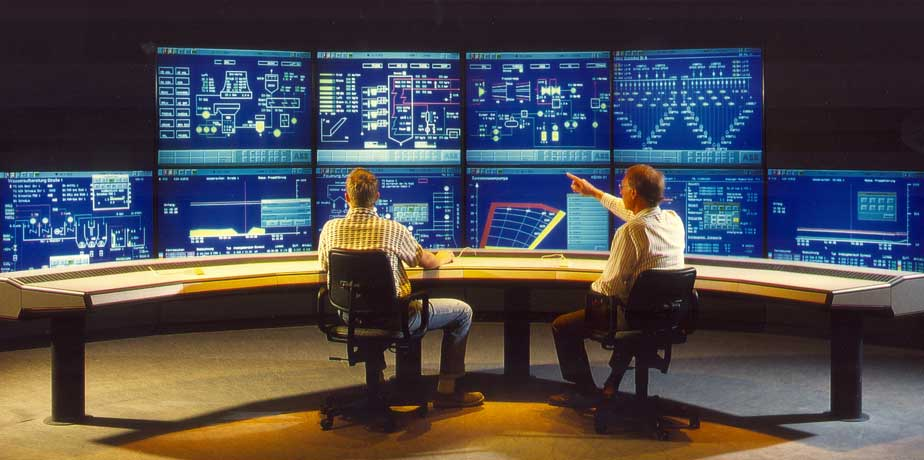 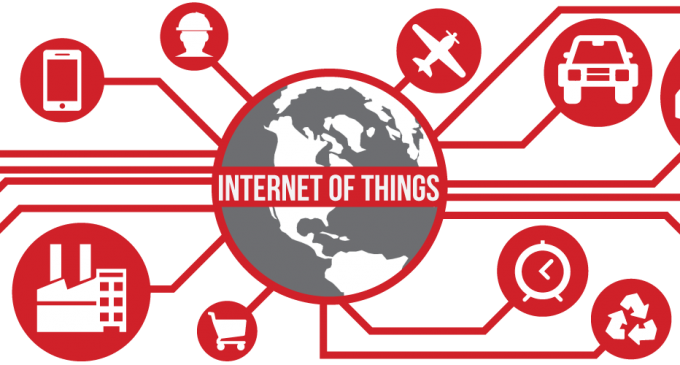 GETTING STARTED WITH THE EMBEDDED SYSTEMS
ARDUINO 		  	Raspberry pi 	         	ARM stm32f
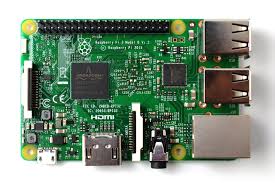 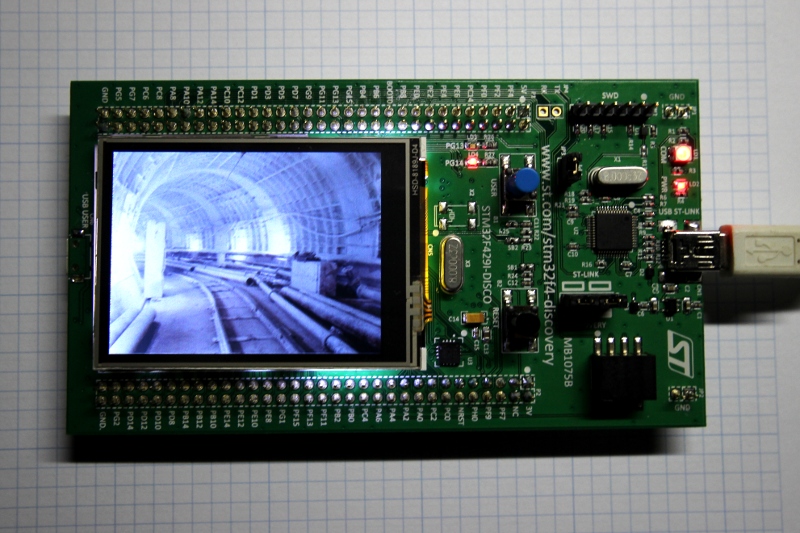 Integrating different sensors with Arduino, Raspberry Pi and ARM based  microcontroller
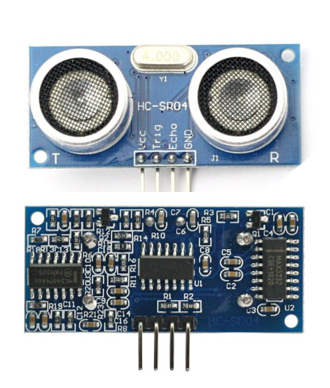 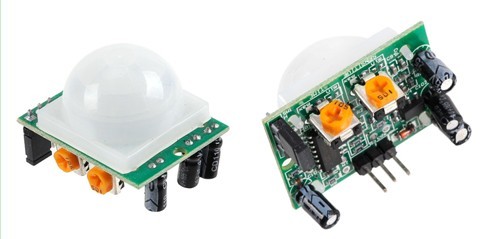 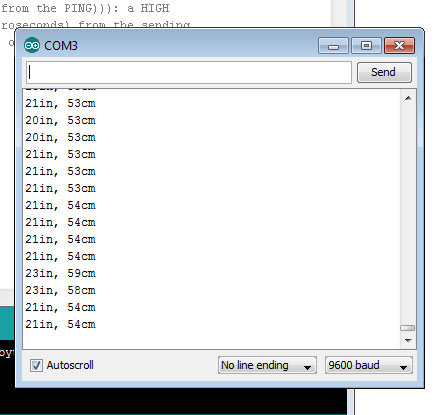 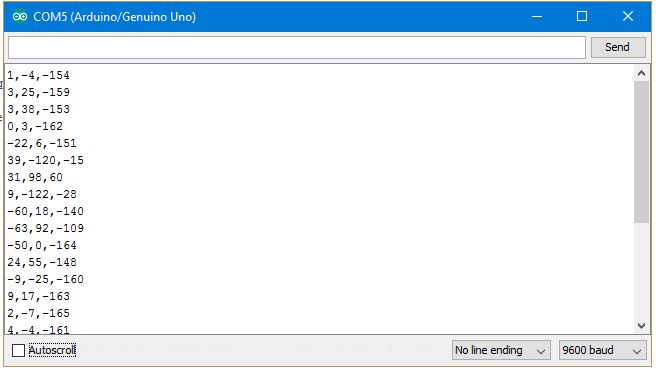 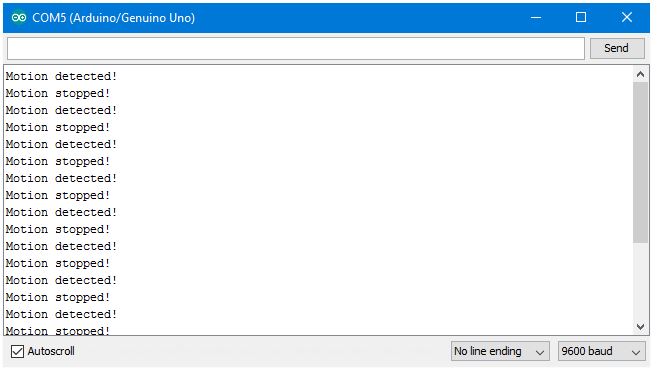 READING DATA FROM ARDUINO TO NOTEPAD/EXCEL TO PC
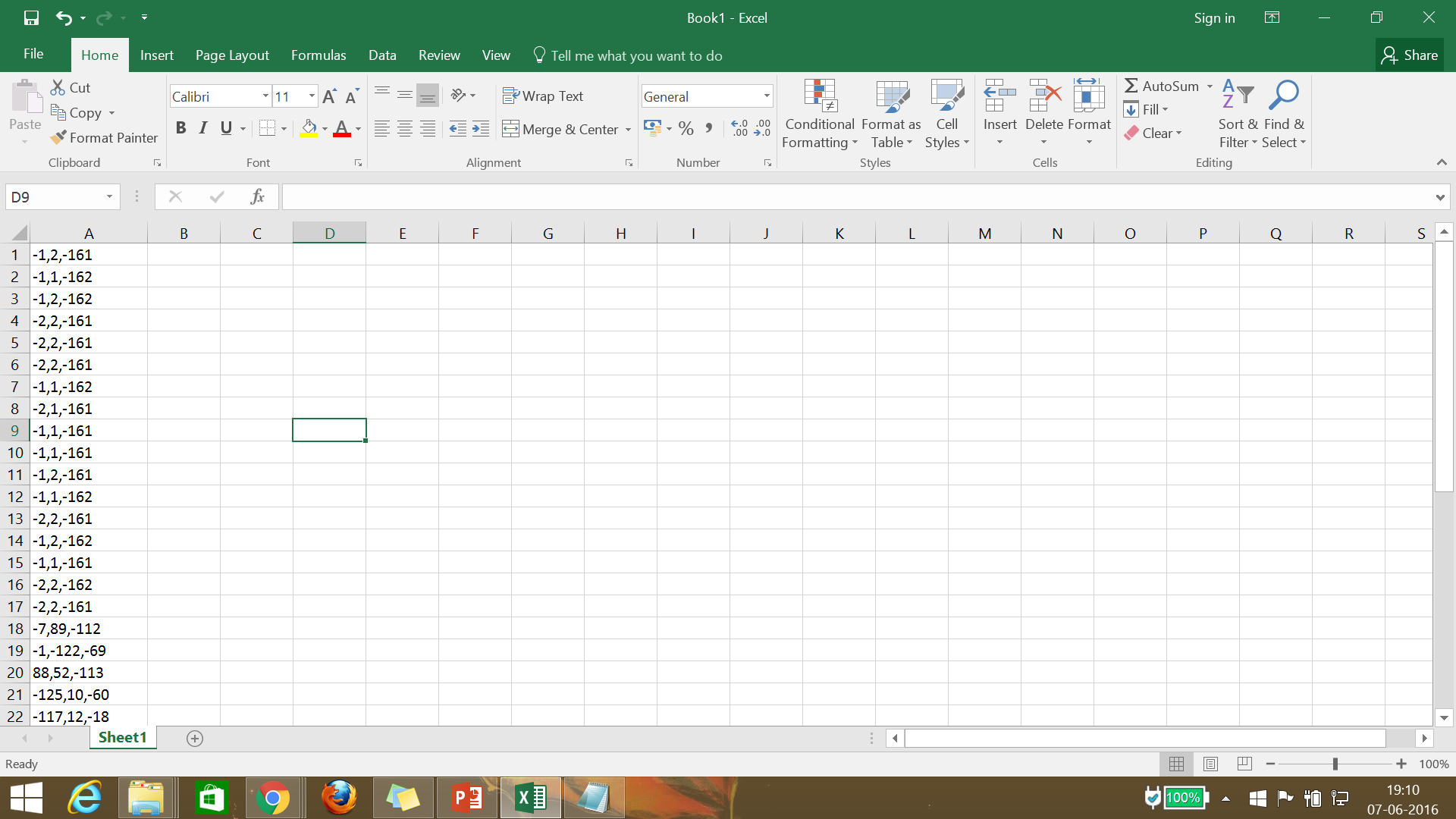 Process Variable Monitoring using Artik Cloud ( IoT based Cloud )
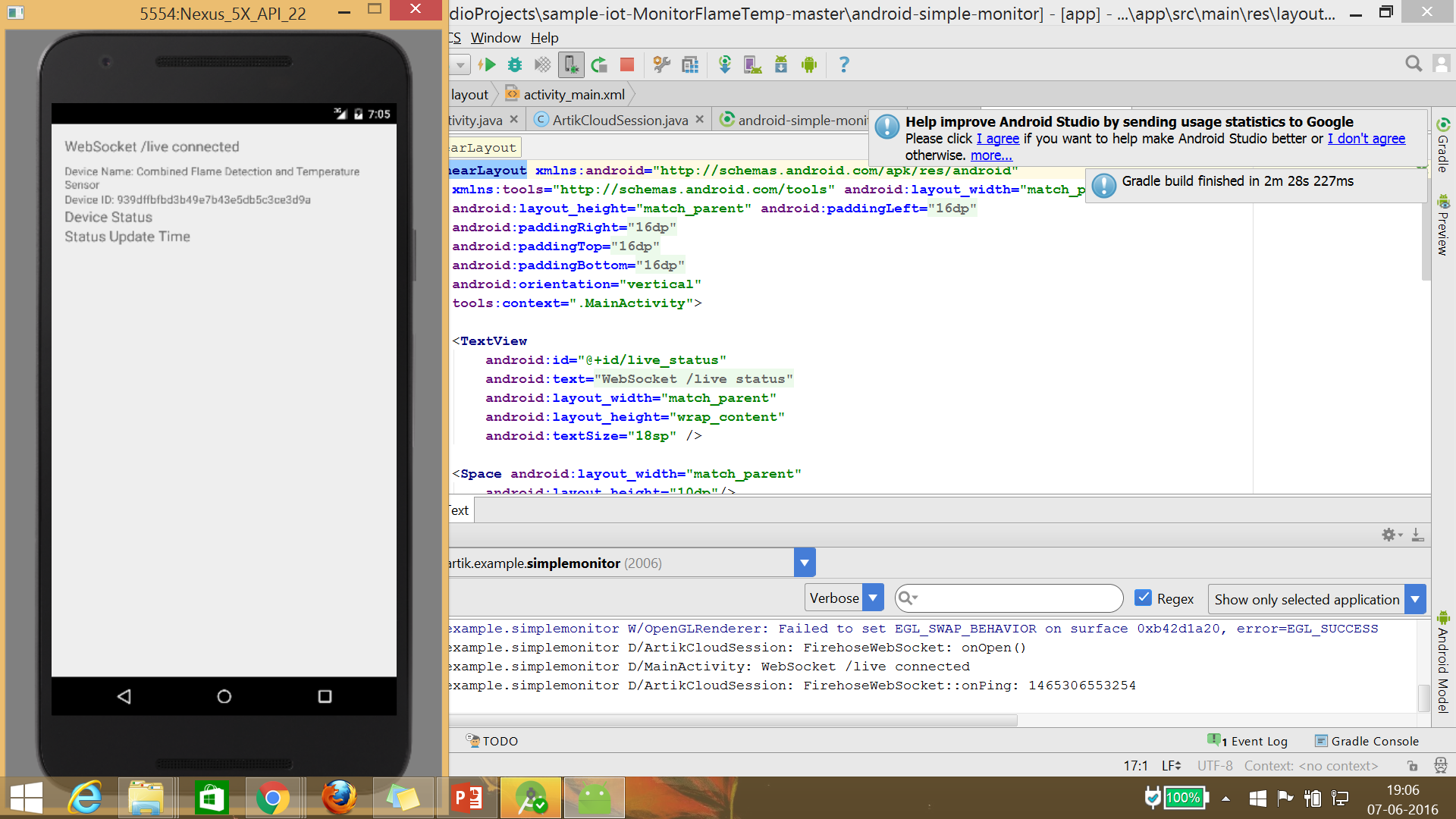 IBM BLUEMIX CLOUD
SYNCING DATA FROM ANDROID APP TO CLOUD
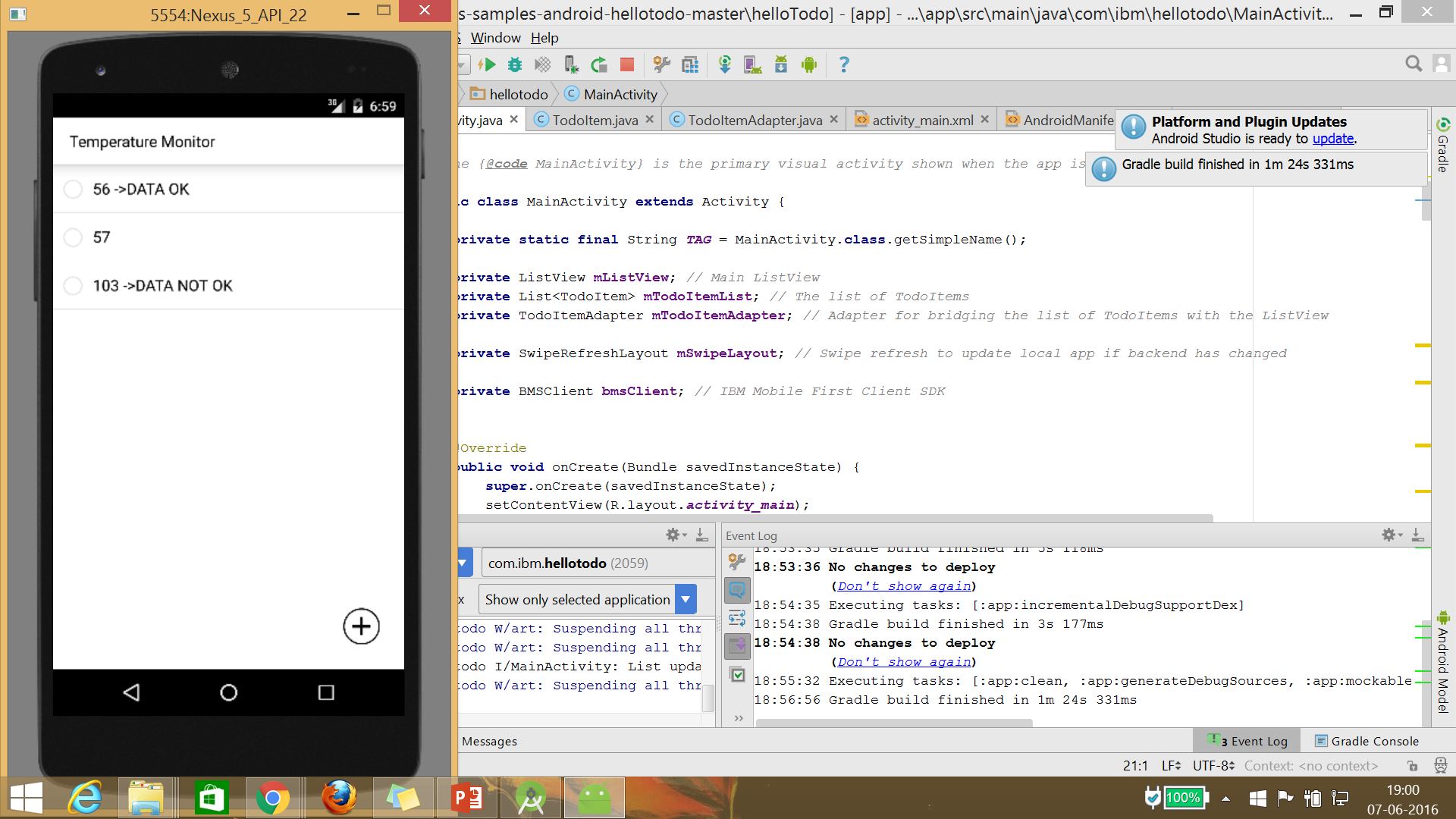 Flow diagram
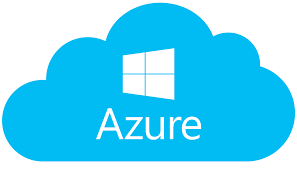 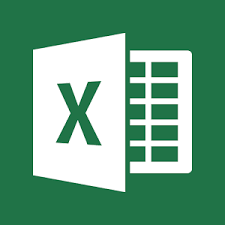 WEBSERVICE AND ANALYSIS
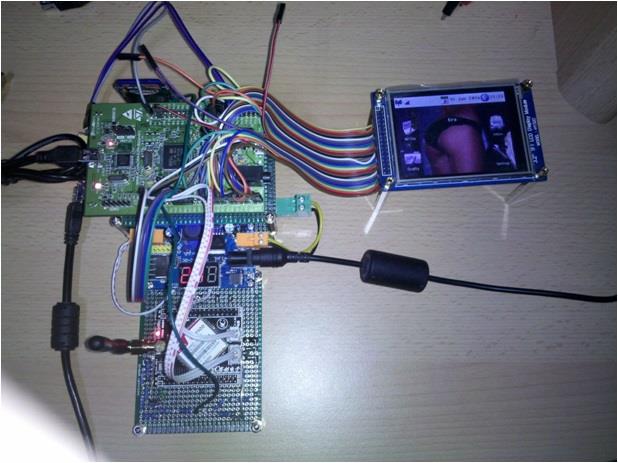 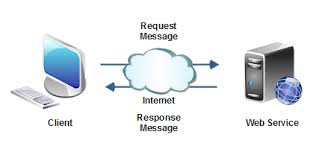 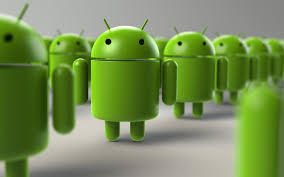 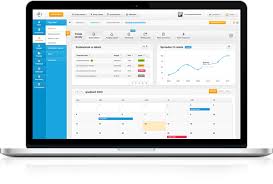 ACTION AND RESPONSE FROM APP TO MICROCONTROLLER
THANK YOU
